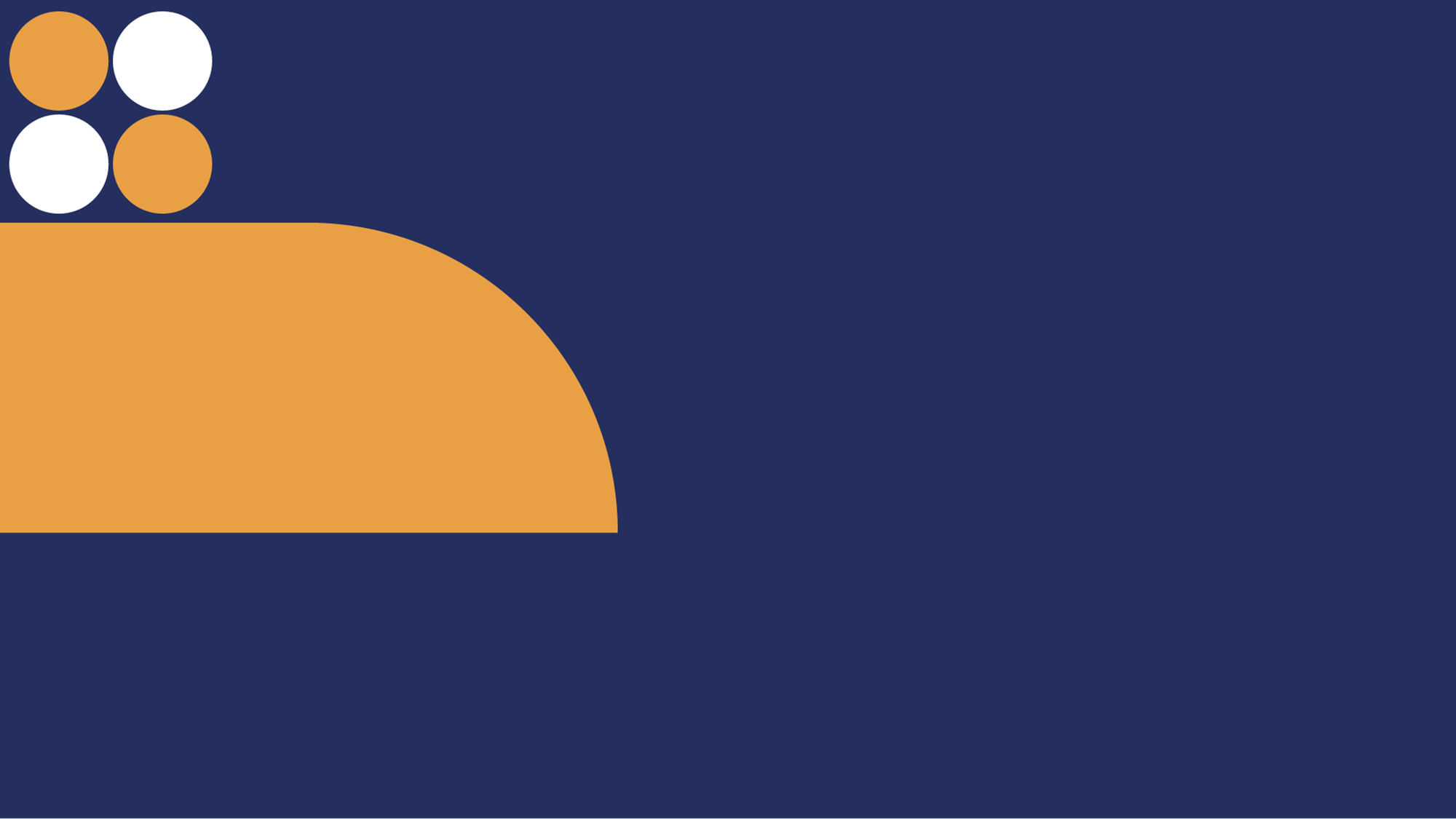 ACCOMPAGNEMENT RENFORCÉ VERS L’ENTREPRENEURIAT DES BÉNÉFICIAIRES DU RSA
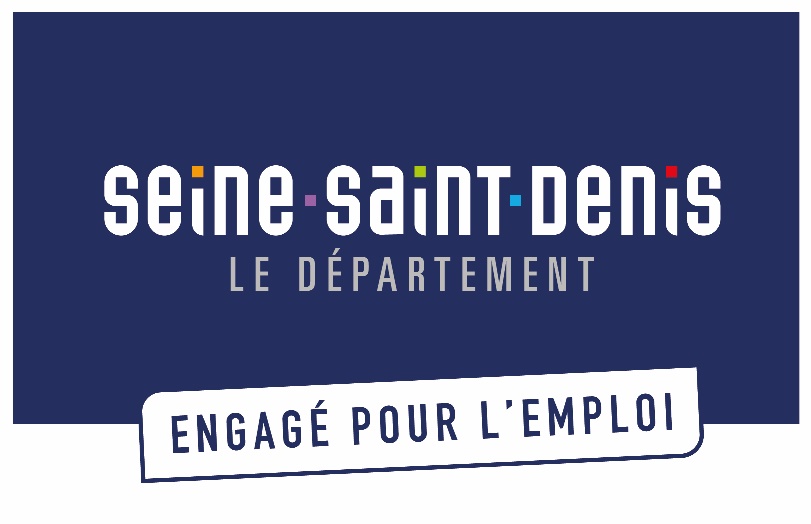 En Seine-Saint-Denis, plus de 39 000 entreprises sont créées par an. 

La création d’une entreprise nécessite beaucoup d’investissement personnel et des prises de décisions importantes.  

Le créateur d’entreprise a parfois un peu de mal à savoir par où commencer et surtout comment s’y prendre.
 
L’accompagnement par des professionnels est essentiel pour mettre toutes les chances de son côté pour réaliser son projet.
Entreprendre n’est pas seulement un choix professionnel,
c’est aussi un projet de vie !
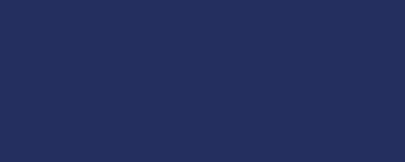 Le Département a une offre de service complète pour les bénéficiaires du RSA qui souhaitent créer ou développer leur entreprise. 

L'offre de service répond aux différentes étapes que doivent franchir les porteurs de projets. De l’idée au démarrage de l’activité puis à son suivi, le chemin est souvent long. 

Le Département souhaite aider et informer les créateurs d’activité et orienter et accompagner les entrepreneurs tout au long de leur projet.
L’entrepreneuriat est un levier d’insertion quelque soit l’issue du parcours.
En 2023, 3 440 allocataires du RSA ont signalé un projet d’insertion basé sur l’entrepreneuriat :

1 388 dans leur CER
2 052 dans leur PPAE

En 2022, 4 230 allocataires du RSA ont déjà un statut de Travailleur Indépendant.
J’ai une envie, une idée.
Je mesure ma capacité à entreprendre et à mobiliser mes ressources avant de passer au projet.
Je construis mon projet et je formalise mon business plan.
J’intègre un programme de formation aux compétences entrepreneuriales.
Je recherche un appui financier pour créer mon entreprise.
je développe des outils pour piloter le démarrage de mon activité.
Porteur.se d’un projet entrepreneurial
Je bénéficie d’un diagnostic de mon activité pour identifier mes difficultés à générer des revenus.

Je peux être accompagné.e à:
Consolider mon activité
Trouver un appui financier mon développer mon activité
Ou 
Cesser mon activité et à réorienter mon parcours d’insertion si c’est nécessaire
Trouver un emploi salarié en complément de mon activité
Travailleur.se Indépendant
J’AI ENVIE DE CRÉER MON ENTREPRISE
JE CONSTRUIS MON PROJET
JE FINANCE MON PROJET
JE FAIS LE POINT POUR AGIR
J’ai déjà créé mon entreprise mais j’ai du mal à développer mon chiffres d’affaires.
J’ai besoin d’un diagnostic et d’accompagnement soit pour développer mon activité soit pour m’orienter vers un autre projet.
Je bénéficie d’entretiens, d’ateliers (clubs, du mentorat)
Je pense à la création d’entreprise mais je ne suis pas encore sûr de me lancer, je suis accompagné à valider et à formaliser mon idée (adéquation personne-projet).
Je suis prêt et j’ai besoin d’accompagnement  pour la structuration technique de mon projet (business plan, étude de marché, commercial, plan de financements, recherche de locaux, identification de mes partenaires…..) 
Je développe mes compétences entrepreneuriales (formation, ateliers pour apprendre le métier de chef d’entreprise)
Je bénéficie d’un accompagnement sur –mesure et progressif individuel et-ou collectif
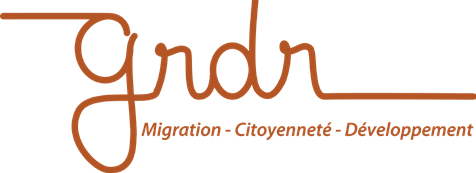 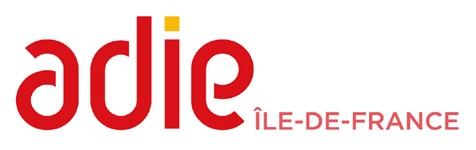 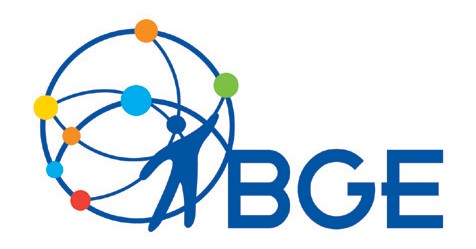 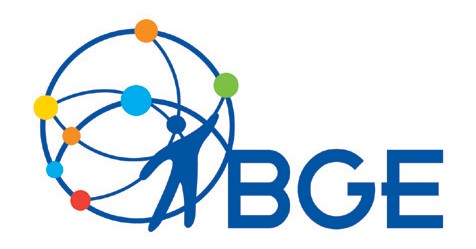 J’ai besoin d’un financement pour mon entreprise (microcrédit, prêt d’honneur, garantie sur le prêt bancaire)
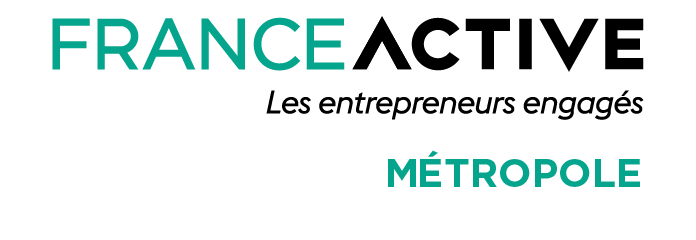 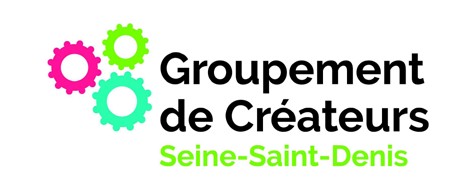 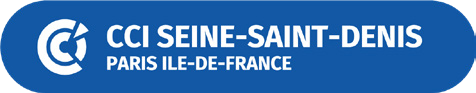 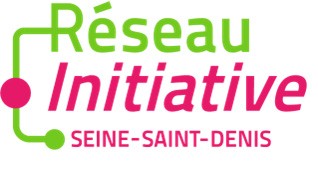 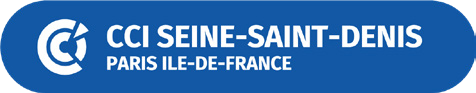 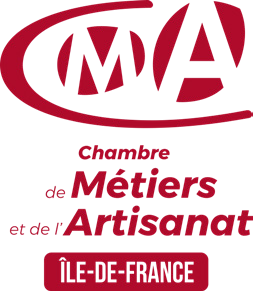 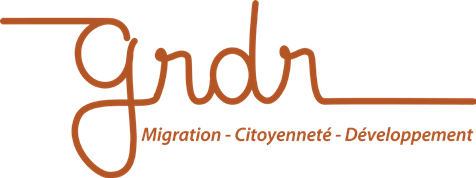 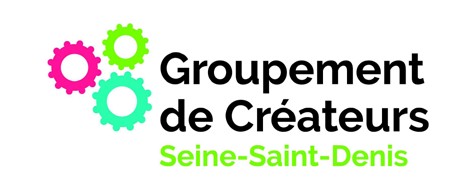 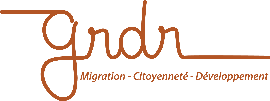 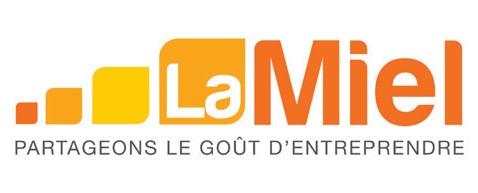 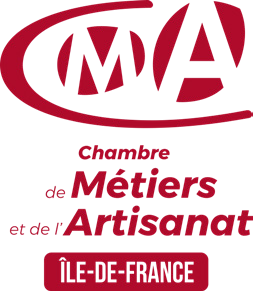 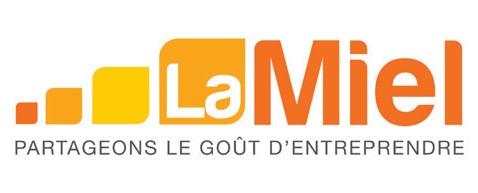 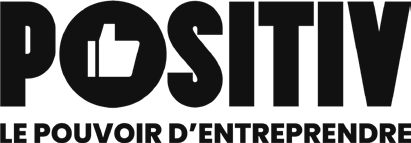 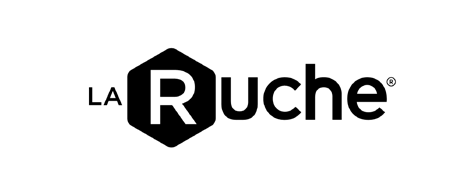 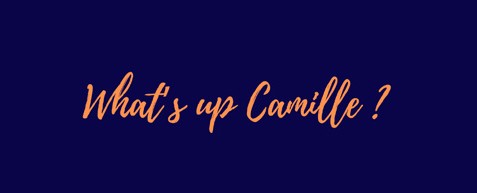 Un parcours sécurisé et un accompagnement centré sur la personne et pas seulement sur le projet avec un réseau de partenaires actifs et complémentaires.

Plusieurs formats possibles:
Des interventions en agence
auprès de vos équipes
Des informations collectives
Des permanences 
Des diagnostics

Pour orienter ou prendre contact:
La plaquette (contacts direct des structures)
F-RSA
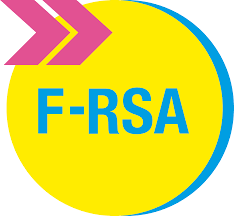 Retrouvez toutes ces actions sur F-RSAhttps://formation-rsa.seinesaintdenis.fr

Votre contact au Département
Chahrazed TABTI
ctabti@seinesaintdenis.fr
01 43 93 47 60
Des questions?